YATIRIMLARDA DEVLET YARDIMLARI
PROJE BAZLI DESTEK SİSTEMİ
YATIRIM TEŞVİK SİSTEMİ
Yatırım Teşvik Sistemi (2012/3305)
Ekonomi Bakanlığı
Destek Unsurları
Teşvik Uygulama ve Yabancı Sermaye Genel Müdürlüğü
Yatırım Teşvik Sistemi (2012/3305)
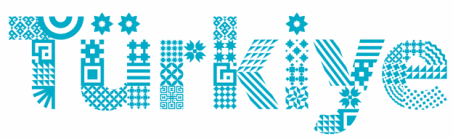 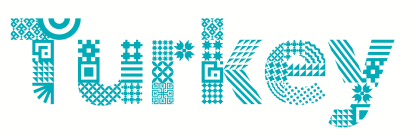 Yatırım teşvik politikalarımız kapsamında son dönemde;
+ Proje Bazlı Teşvik Sistemi
T.C. Ekonomi Bakanlığı
4
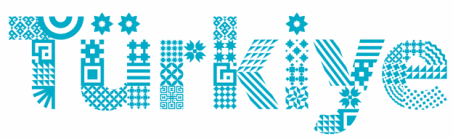 Yasal Dayanak
Mevzuat
6745 sayılı Yatırımların Proje Bazında Desteklenmesi ile Bazı Kanun ve Kanun Hükmünde Kararnamelerde Değişiklik Yapılmasına Dair Kanun (7 Eylül 2016)

2016/9495 sayılı Yatırımlara Proje Bazlı Devlet Yardımı Verilmesine İlişkin Karar (26 Kasım 2016)
EKONOMİ BAKANLIĞI
5
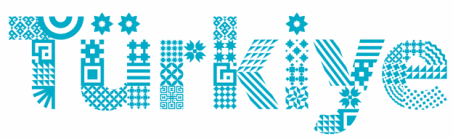 Amaç
Amaç
Ülkemizin mevcut durumda veya gelecekte ortaya çıkabilecek kritik ihtiyaçlarını karşılayacak,
Arz güvenliğini sağlayacak,
Dışa bağımlılığı azaltacak,
Teknolojik dönüşüme katkı sağlayacak,
Yenilikçi, Ar-Ge yoğun ve katma değeri yüksek 100 milyon doların üzerindeki yatırım projelerinin proje bazlı olarak özel destek mekanizması ile desteklenmesidir.
EKONOMİ BAKANLIĞI
6
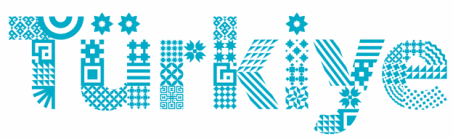 Destek Unsurları
*
EKONOMİ BAKANLIĞI
7
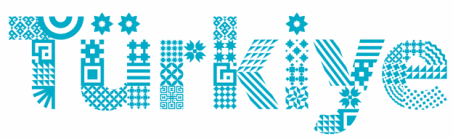 Destek Unsurları
EKONOMİ BAKANLIĞI
8
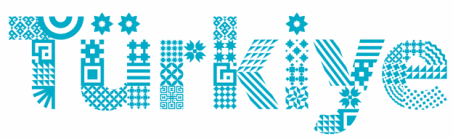 Destek Unsurları
EKONOMİ BAKANLIĞI
9
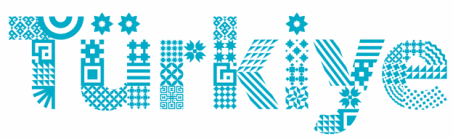 Destek Unsurları
EKONOMİ BAKANLIĞI
10
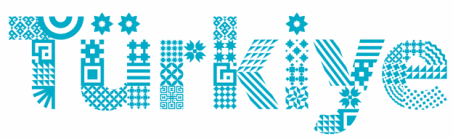 Müracaat
Müracaatların Alınması
EKONOMİ BAKANLIĞI
11
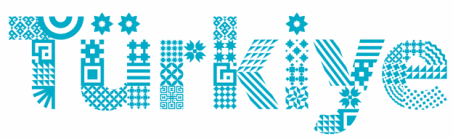 Değerlendirme Süreci
EKONOMİ BAKANLIĞI
12
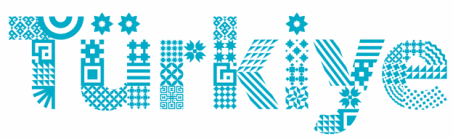 Muhtemel Yatırım Konuları
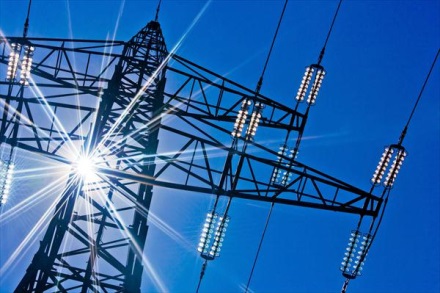 Yenilenebilir enerji üretim teknolojileri
Cevhere dayalı entegre metalürji tesisleri
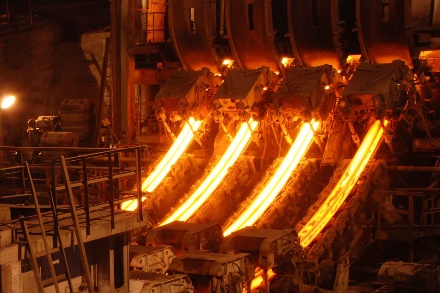 Petrokimya
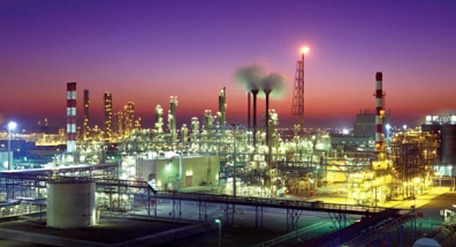 Sağlık teknolojileri (Tıbbi cihaz, ilaç v.b.)
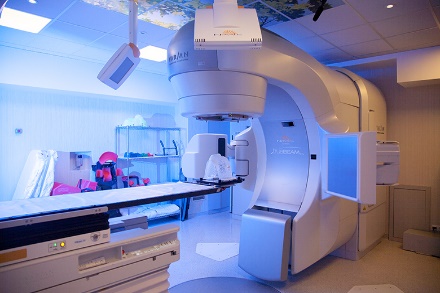 Ulaştırma teknolojileri
Savunma sistemleri, uzay ve havacılık teknolojileri
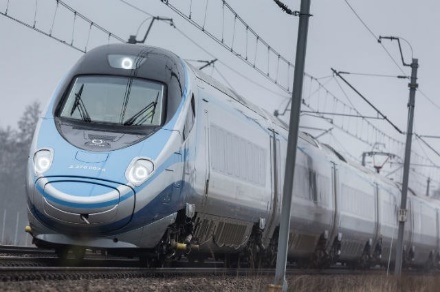 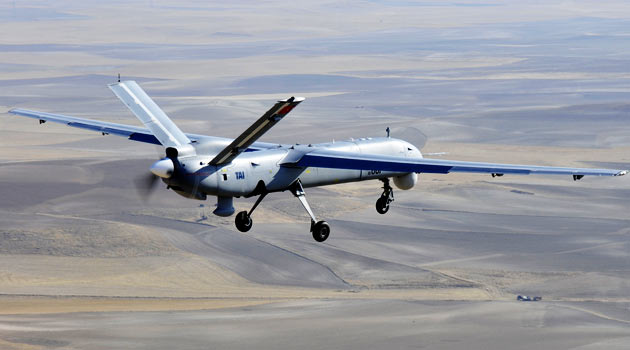 Biyoteknoloji, nanoteknoloji, bilişim ve haberleşme teknolojileri, vb.
EKONOMİ BAKANLIĞI
13
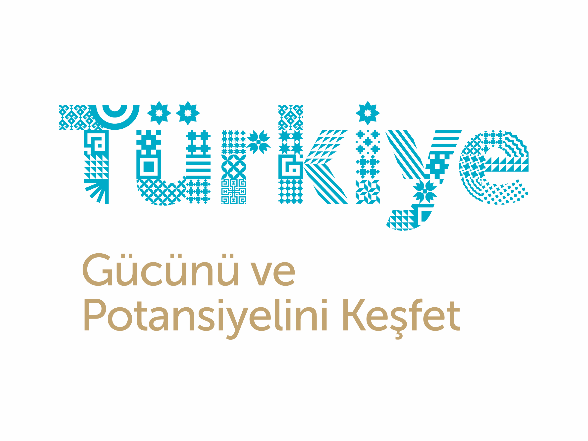 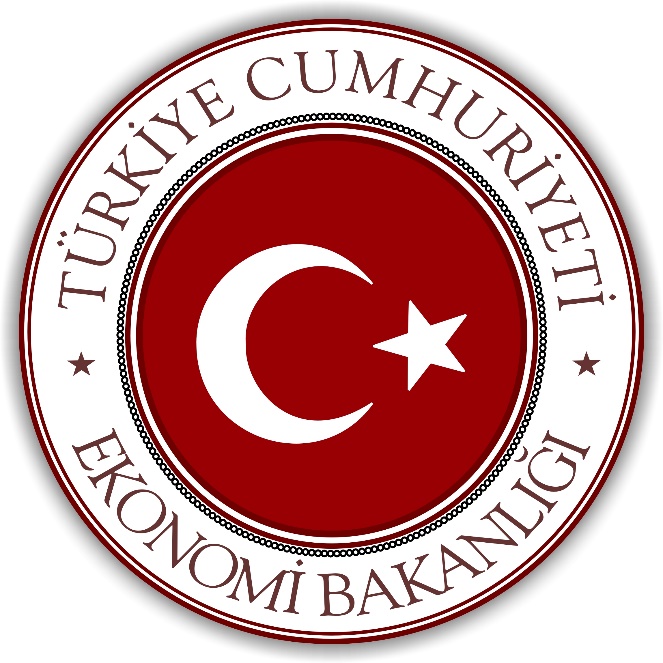 ARZ OLUNUR
.
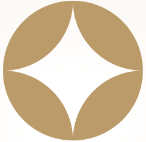 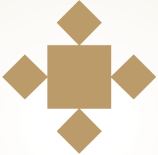 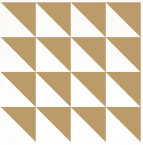 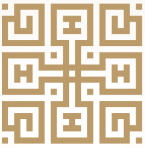 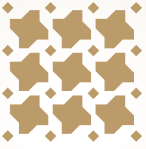 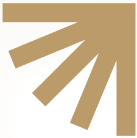 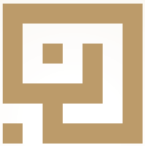 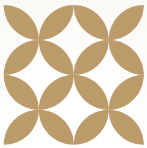